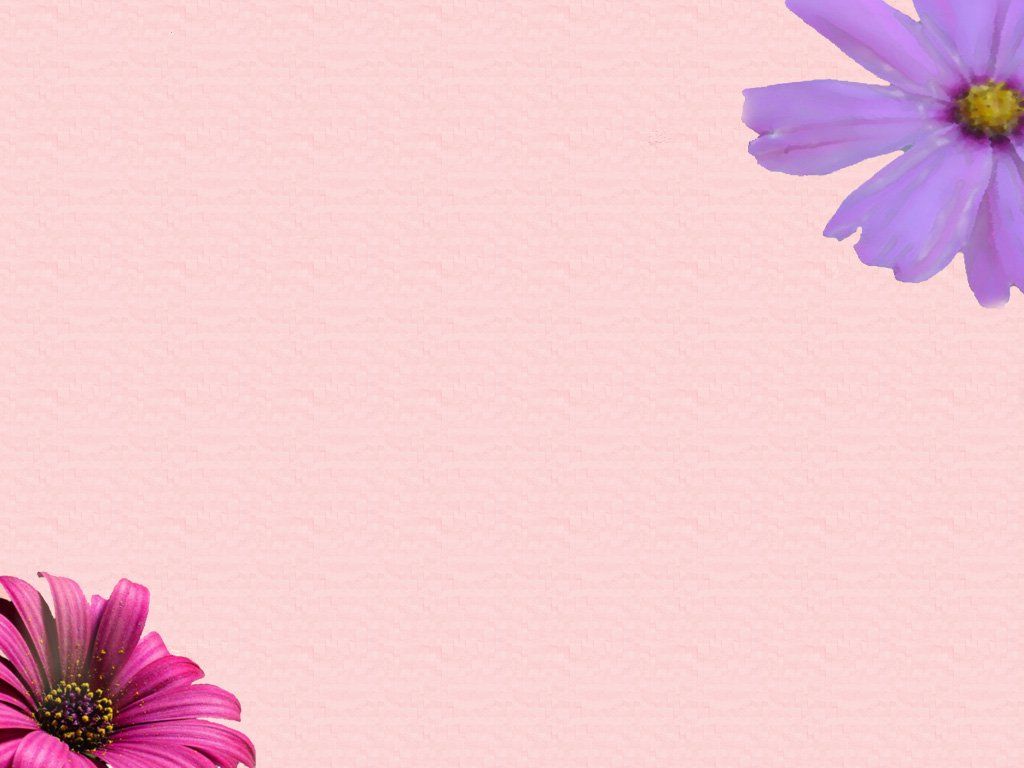 «Цветы из коктейльных трубочек»
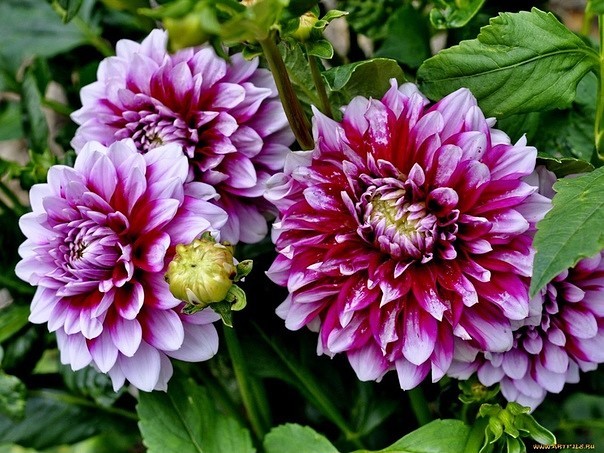 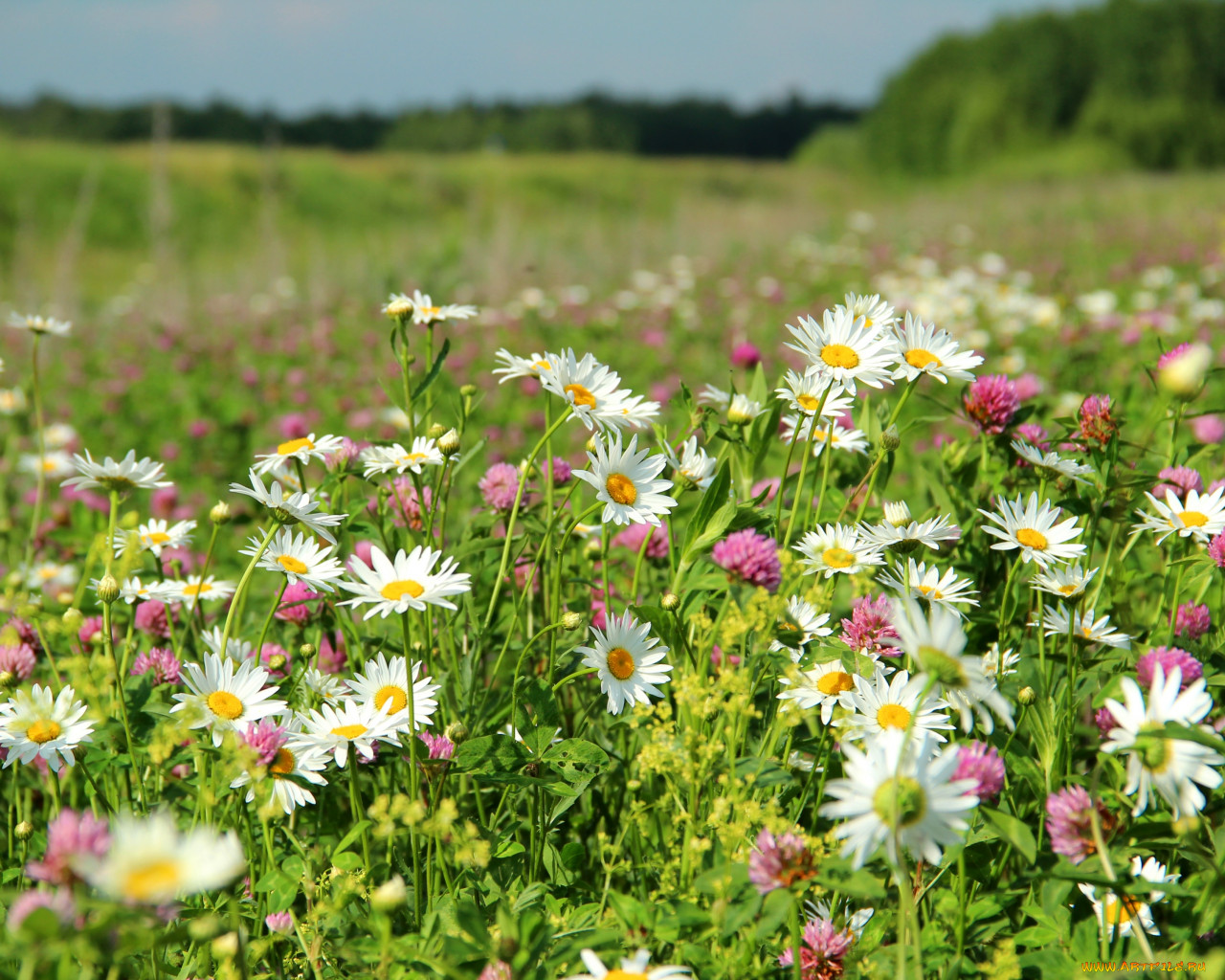 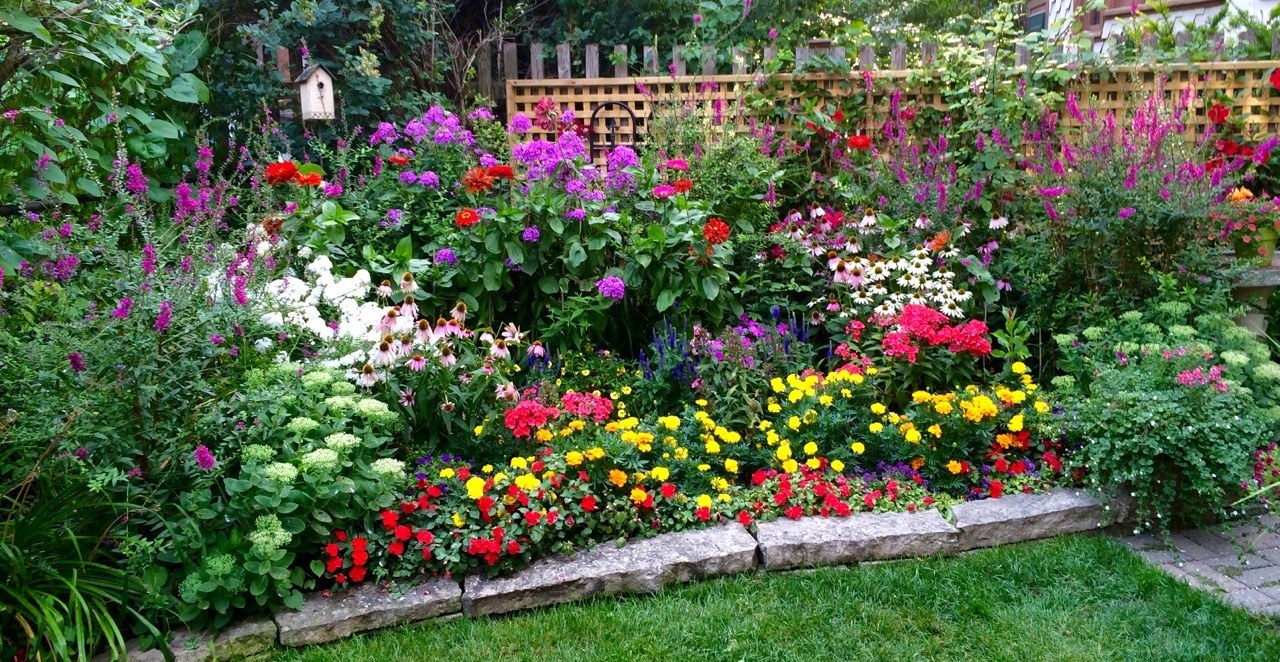 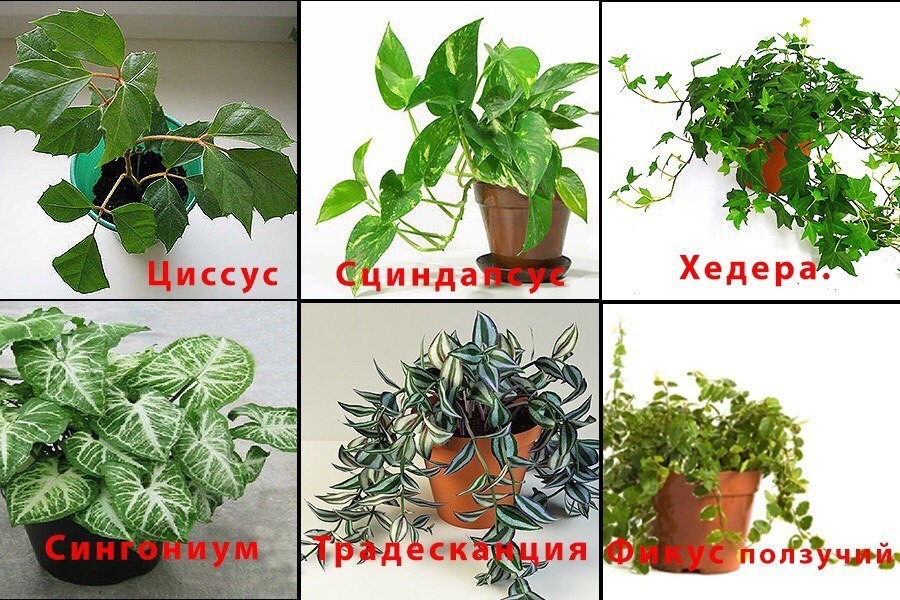 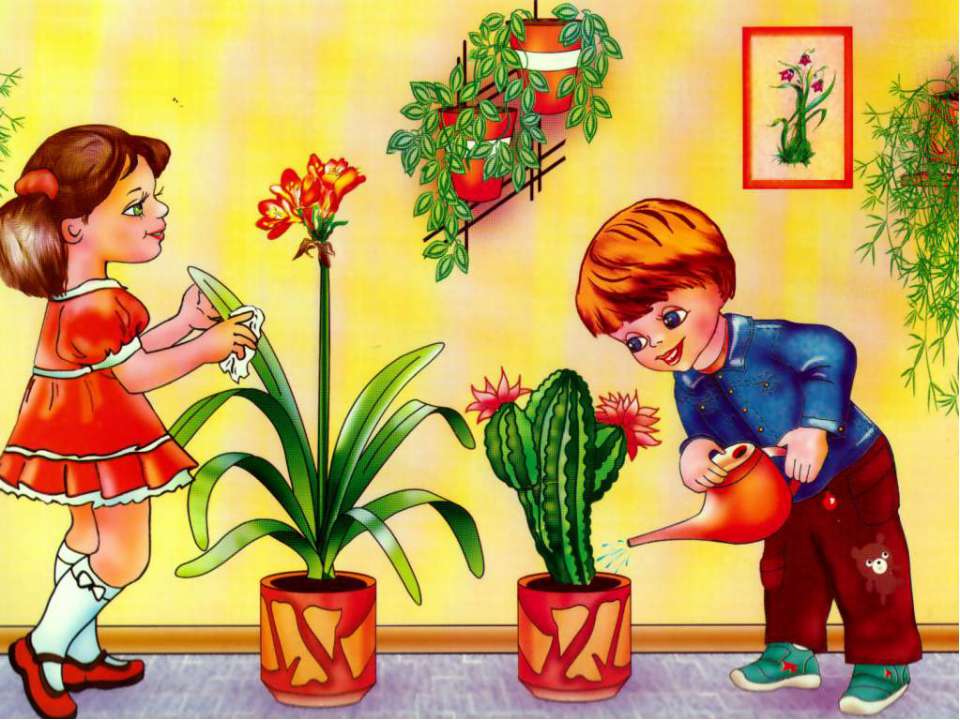 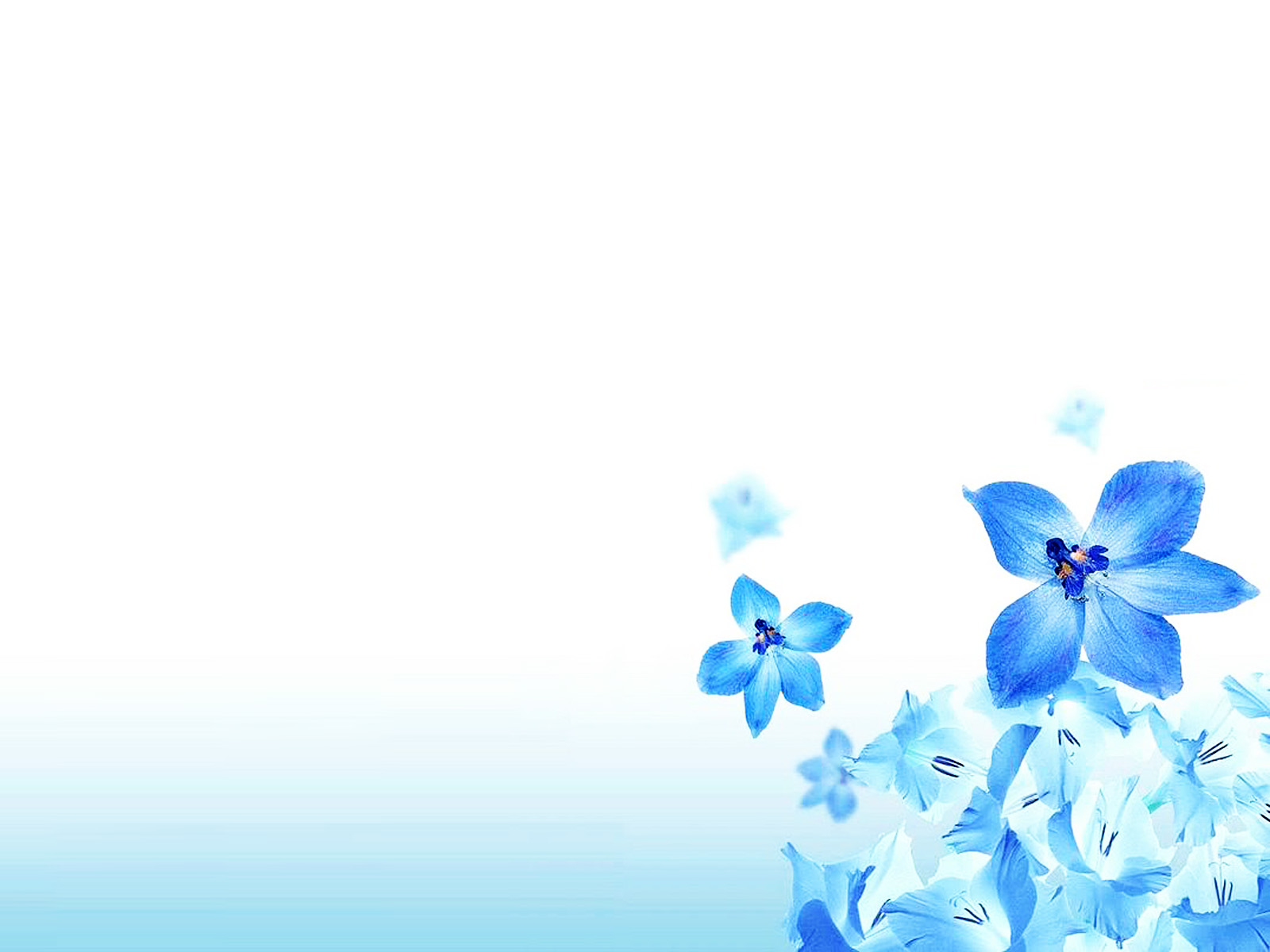 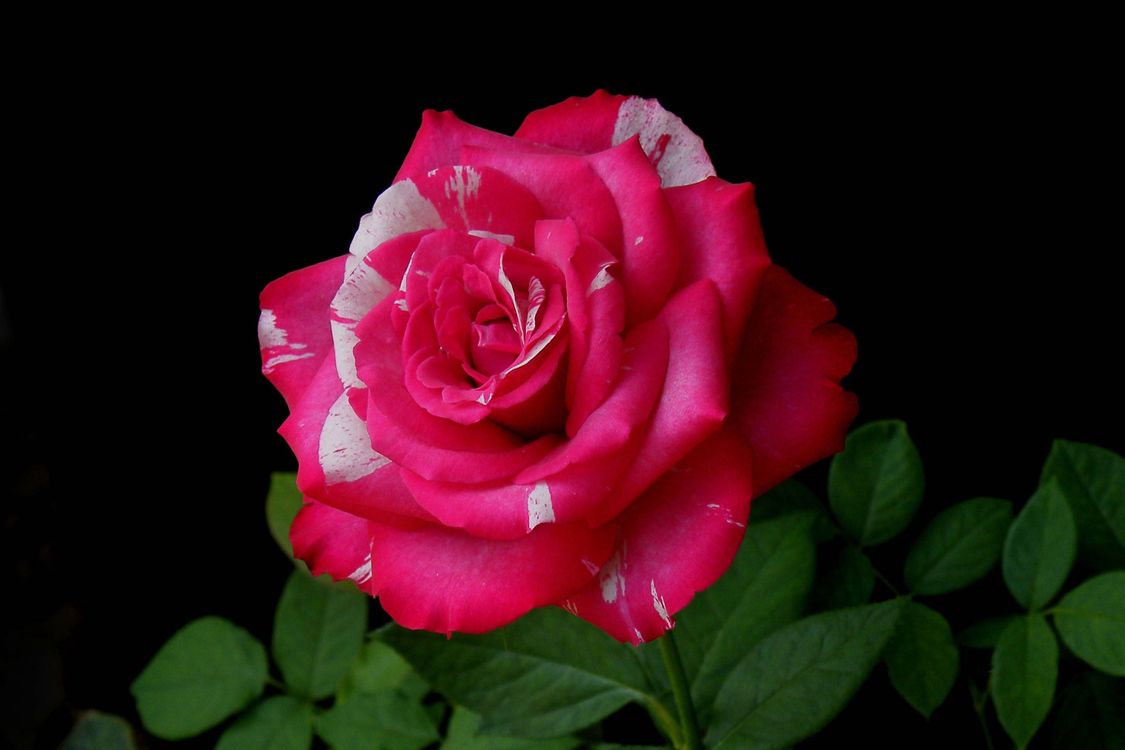 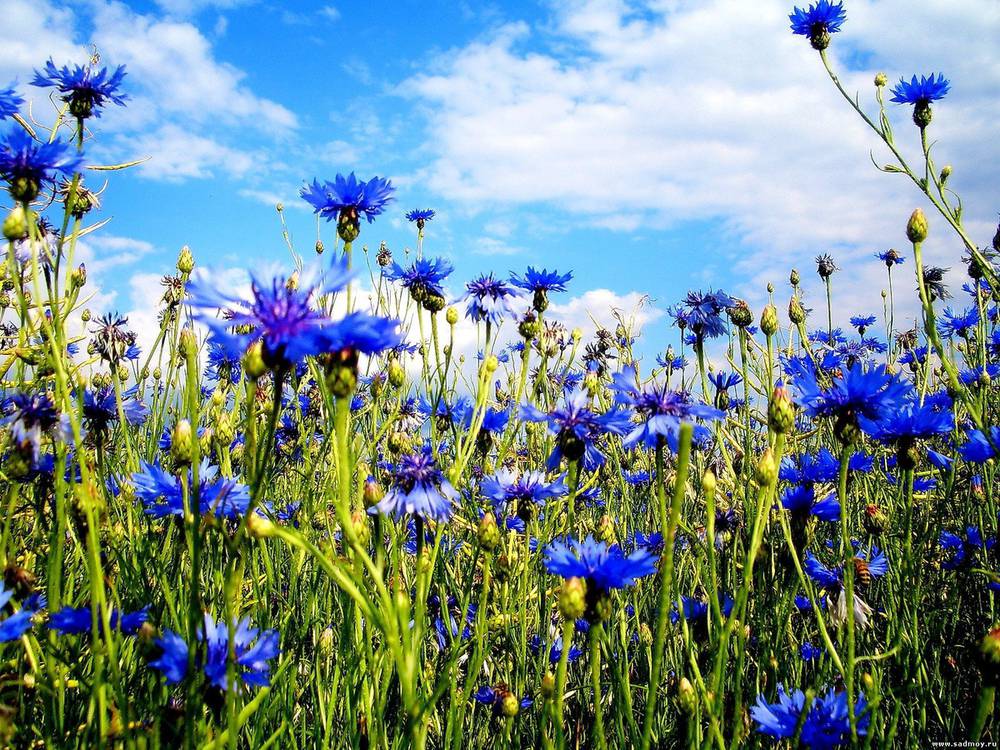 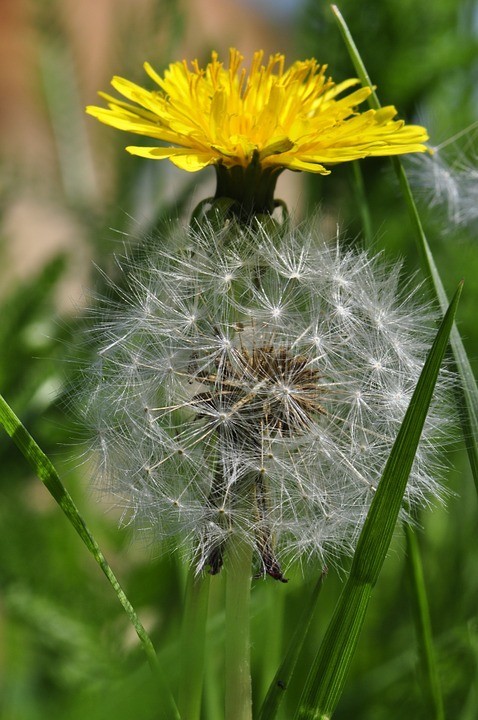 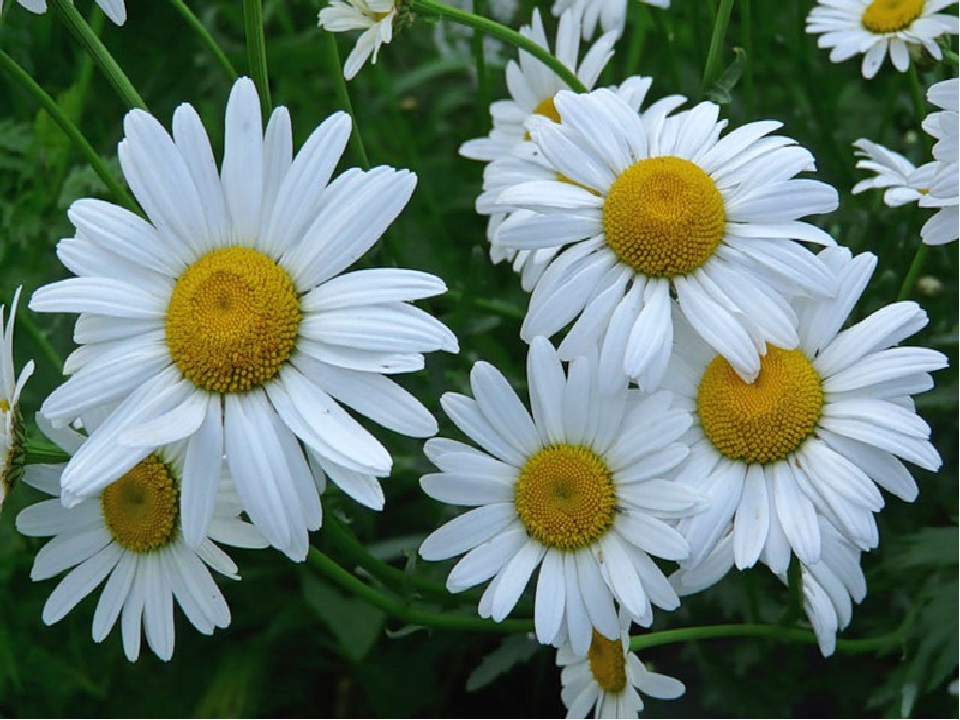 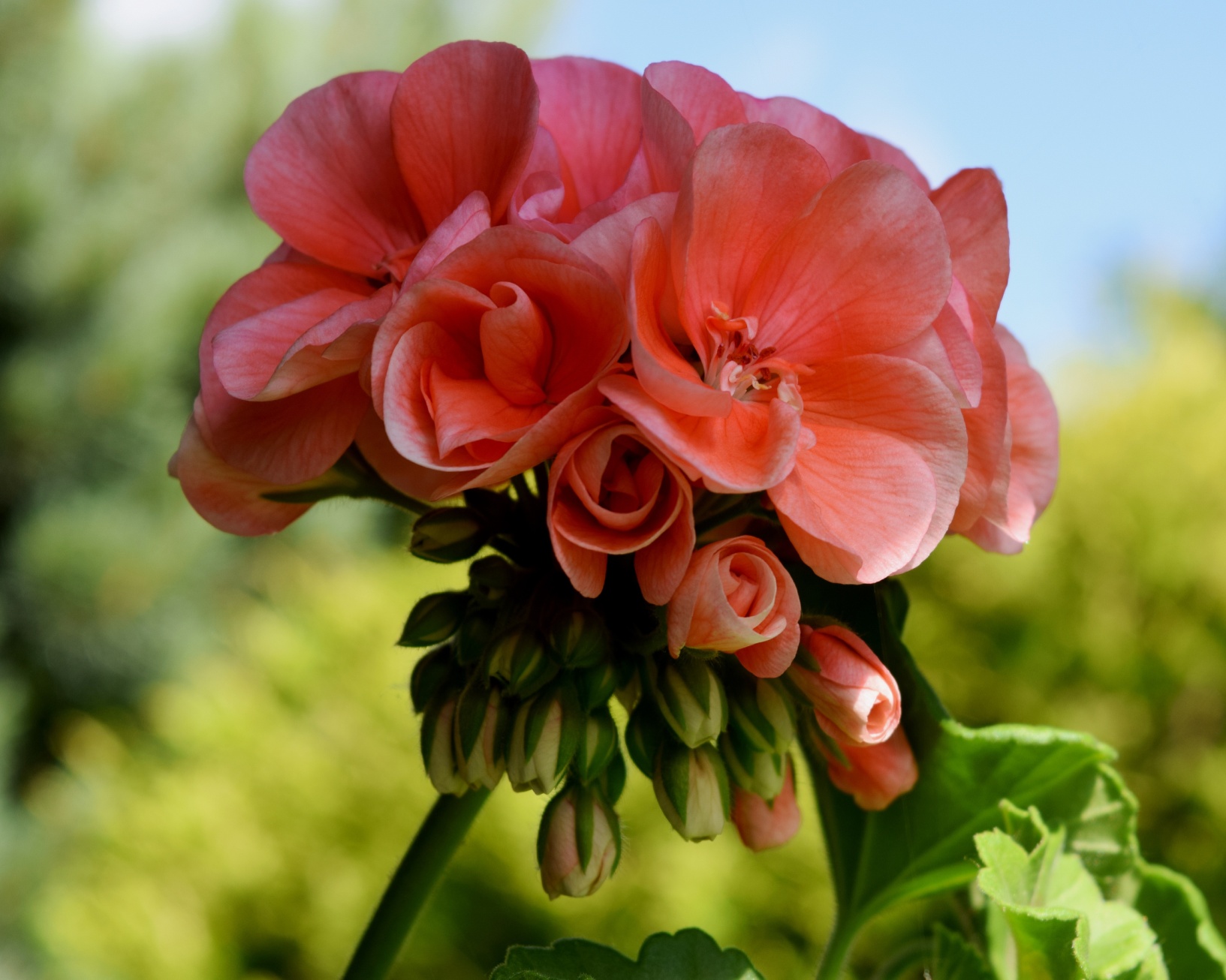 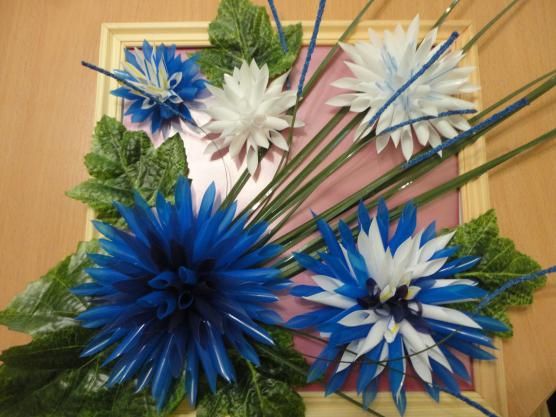 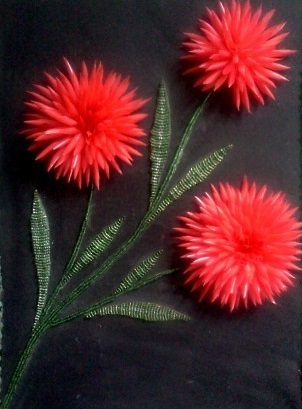 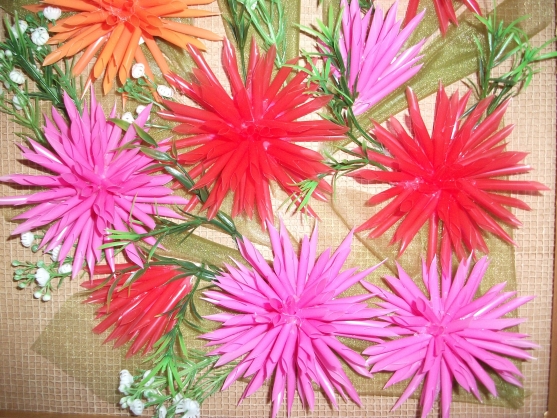 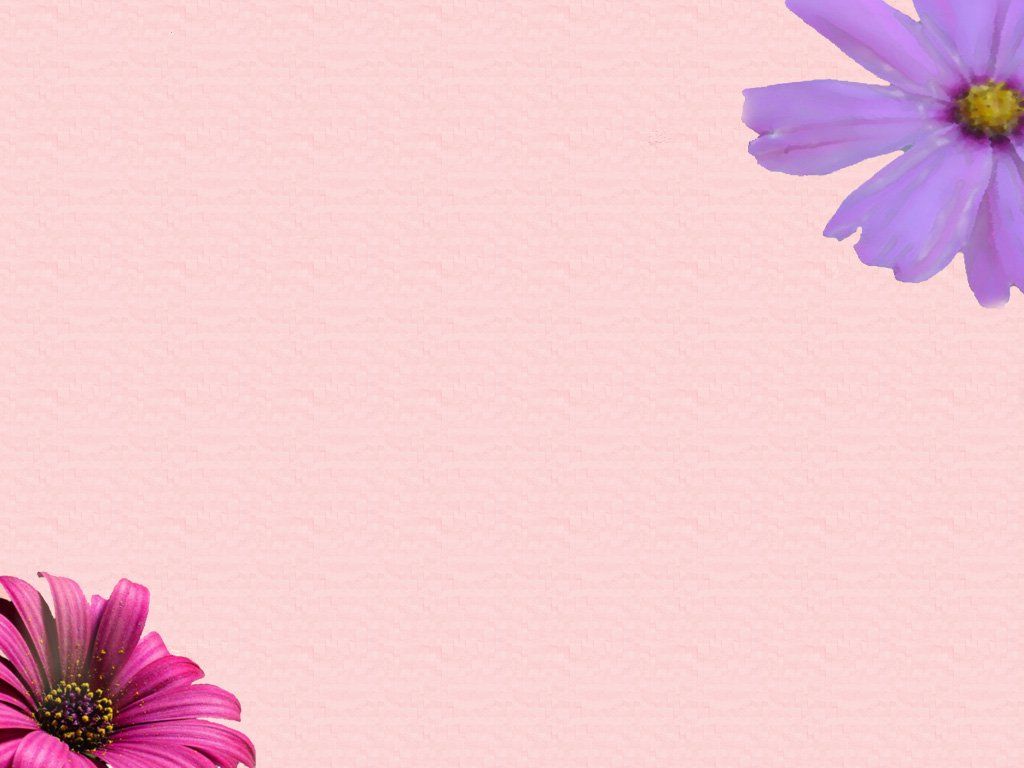 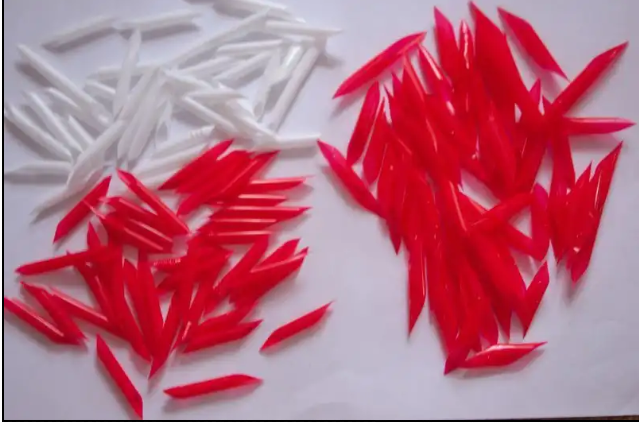 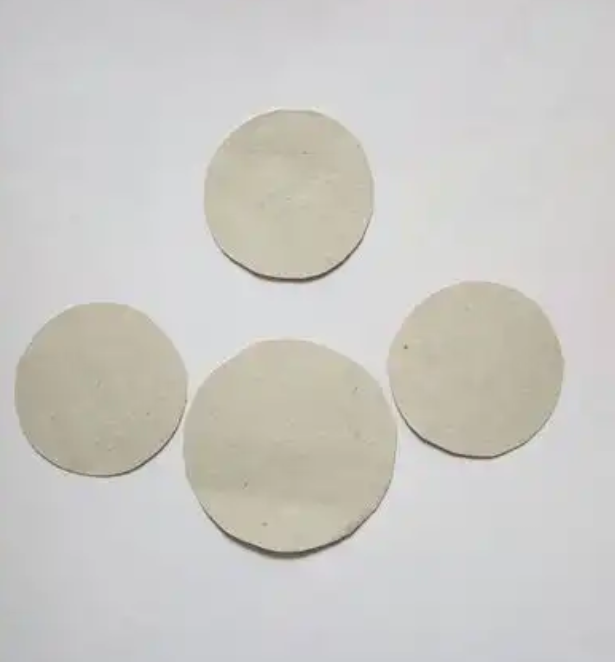 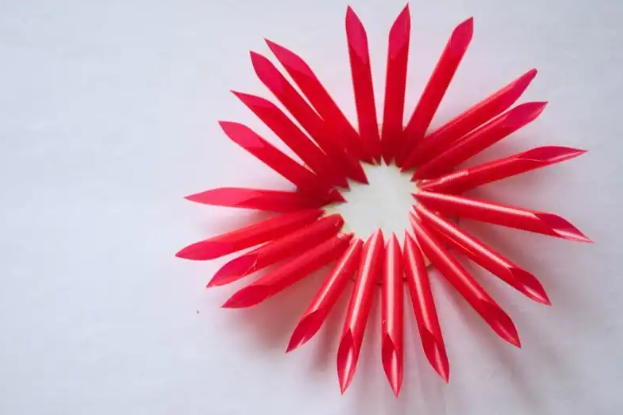 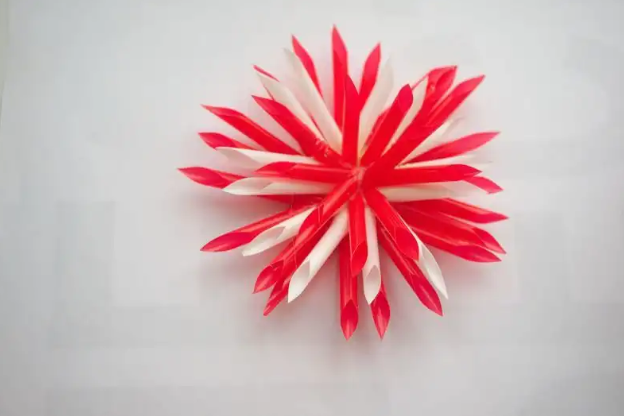 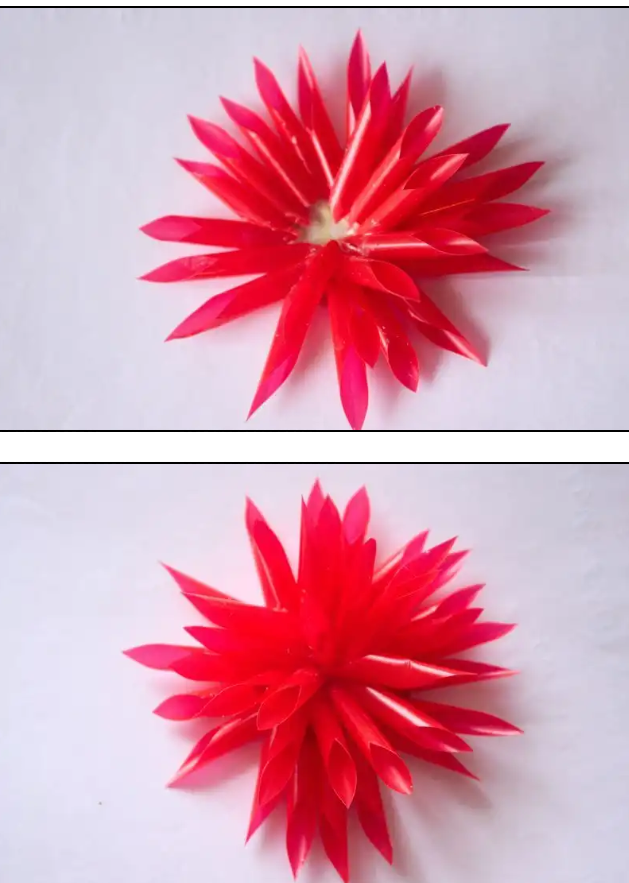 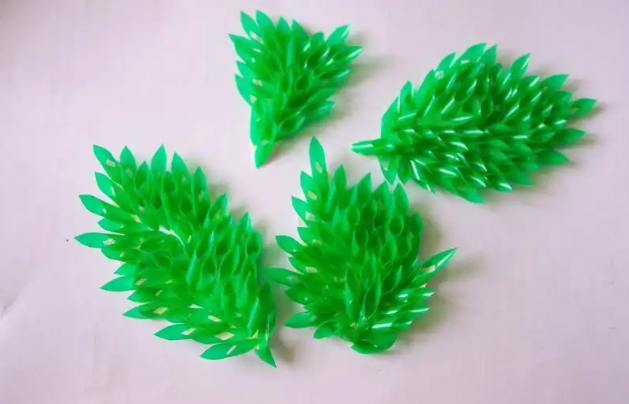 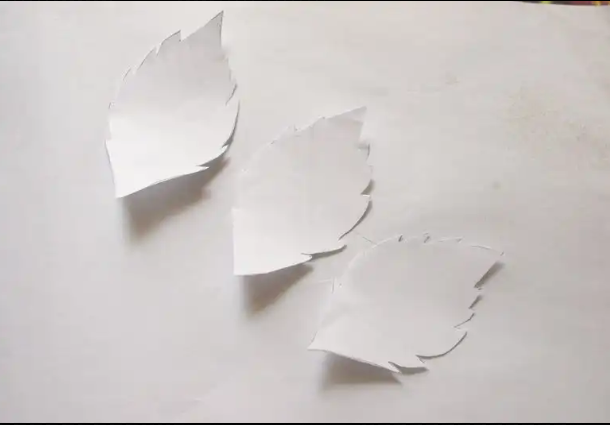 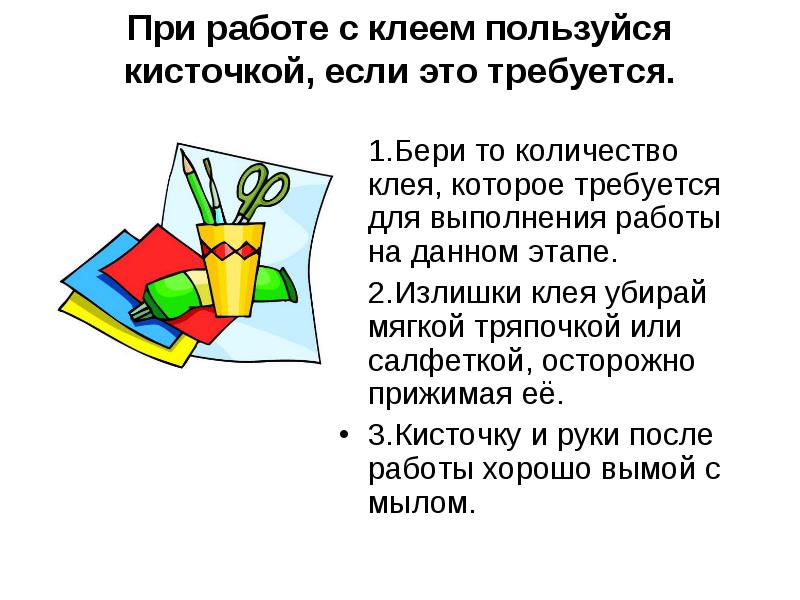 Спасибо за внимание!!!